流行mv舞蹈
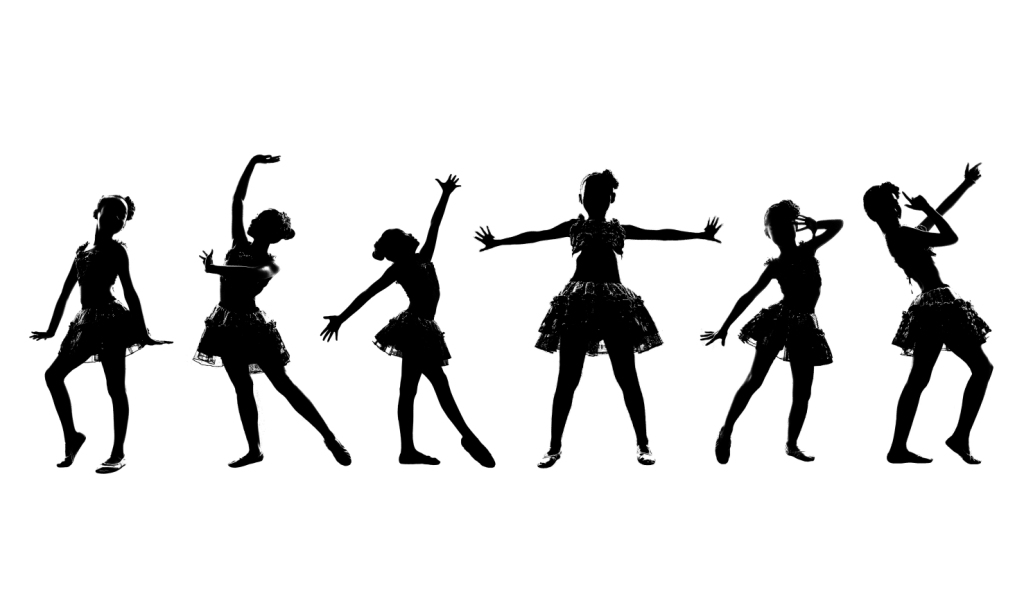 課程介紹
mv舞蹈課程將由各類風格舞蹈的基本步，配合肢體律動結合音樂、舞蹈及塑身的運動，配合不同的音樂節奏、運動強度及運動方式，針對身體的心肺適能、肌肉適能以及柔軟度的訓練。以達到健康和完美體態的目摽，並獲得身心愉悅的優質生活。
課程目標
基礎律動動作分解
多種風格舞蹈基礎教學
每四~六週完成一首mv舞蹈教學
緩和伸展動作教學
課程內容
基礎律動：
利用有氧舞蹈，基礎Hip-Hop，New jazz等多種風格帶入肢體律動完整呈現全身運動及基礎舞步教學。
MV舞蹈：
精選當下流行MV舞蹈分段式教學，每週完成4-8個八拍動作，每週複習上星期動作，並增加進度
緩和運動：利用簡易瑜珈動作做伸展及緩和。
課程進度
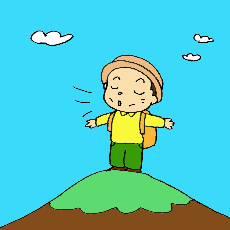 第一週　
　　　　有氧舞蹈暖身
　　　　Hip-hop基礎律動
　　　　第一首mv前奏動作教學
課程進度與內容
第二週　
　　　　有氧舞蹈暖身
　　　　Hip-hop基礎律動
　　　　第一首mv第一段8個八拍動作教學
課程進度與內容
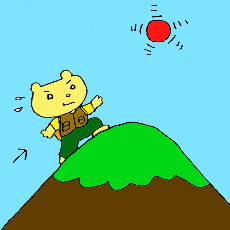 第三週　
　　　　有氧舞蹈暖身
　　　　Hip-hop基礎律動
　　　　副歌動作分解
　　　　第一首mv副歌8個八拍動作教學
課程進度與內容
第四週　
　　　　Free style基礎律動
　　　　Hip-hop進階動作
　　　　mv舞蹈動作分解
　　　　第一首mv第二段8個八拍動作教學
課程進度與內容
第五週　
　　　　Free style基礎律動
　　　　Hip-hop進階動作
　　　　mv舞蹈動作分解
　　　　第一首mv副歌8個八拍動作教學
課程進度與內容
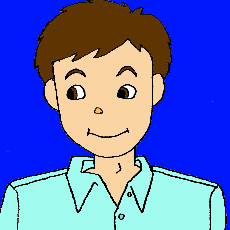 第六週　
　　　　Free style基礎律動
　　　　Hip-hop進階動作
　　　　mv舞蹈動作分解
　　　　第一首mv間奏 4個八拍動作教學
課程進度與內容
第七週　
　　　　Free style基礎律動
　　　　Hip-hop進階動作
　　　　mv舞蹈動作分解
　　　　第一首mv整首舞碼完成
課程進度與內容
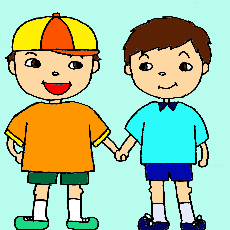 第八週　
　　　　有氧暖身
　　　　Free style基礎律動
　　　　Hip-hop進階動作
　　　　舞碼複習
課程進度與內容
第九週　
　　　　分組測驗
　　　　期中考驗收
　　　　探討個別問題
課程進度與內容
第十週　
　　　　Reggae基礎律動
　　　　Free style進階動作
　　　　第二首mv舞碼前奏
課程進度與內容
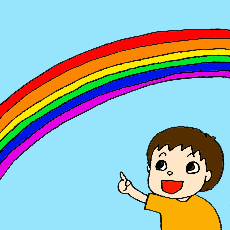 第十一週　
　　　　Reggae基礎律動
　　　　Free style進階動作
　　　第二首mv第一段8個八拍動作教學
課程進度與內容
第十二週　
　　　　Reggae基礎律動
　　　　Free style進階動作
　　　　副歌動作分解
　　　　第二首mv副歌8個八拍動作教學
課程進度與內容
第十三週　
　　　　Reggae基礎律動
　　　　Free style進階動作
　　　　mv舞蹈動作分解
　　　　第二首mv第二段8個八拍動作教學
課程進度與內容
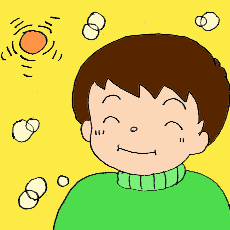 第十四週　
　　　　New jazz基礎律動
　　　　Reggae進階動作
　　　　mv舞蹈動作分解
　　　　第二首mv副歌8個八拍動作教學
課程進度與內容
第十五週　
　　　　New jazz基礎律動
　　　　Reggae進階動作
　　　　mv舞蹈動作分解
　　　　第二首mv間奏 4個八拍動作教學
課程進度與內容
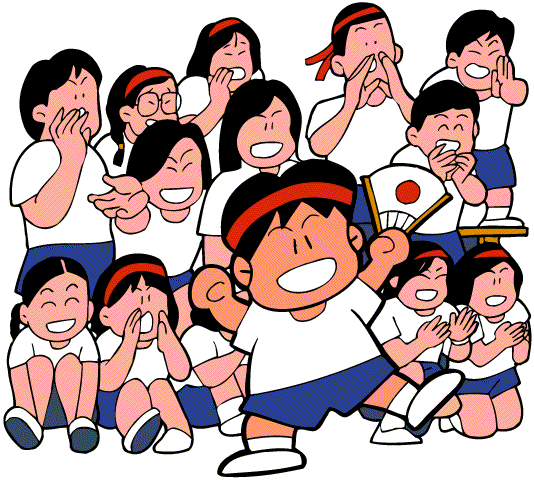 第十六週　
　　New jazz基礎律動
　　Reggae進階動作
　　第二首mv整首舞碼完成
課程進度與內容
第十七週　
　　　　綜合舞蹈風格複習
　　　　Mv舞碼複習
課程進度與內容
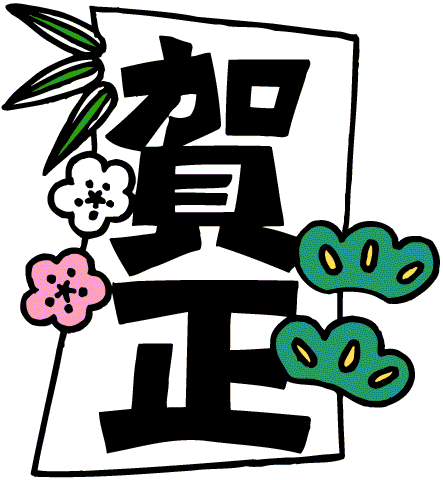 第十八週　
　　　　分組驗收
　　　　期末呈現
　　　　分享心得